Порекло српског језика
Праиндоевропски језиксловенски, германски, романски...
грчки, јерменски, албански (посебни језици – не припадају ни једној групи језика)
Прапостојбина Словена
Заједничко порекло
српски  -  глава
руски  -  голова
украјински  -  голова
белоруски  -  галава
чешки  -  hlava
Ко другоме јаму копа, сам у њу пада.
Kto pod kim dolki kopie, sam w nie wpada. (пољски)
О којој пословици је реч?
Cicha woda brzegi podrywa. (пољски)
Тивката вода брегој ронит. (македонски)
Tiha voda bregove dere. (словеначки)

Како то знамо, ако не говоримо ове језике?
Сеоба Словена
Источнословенски језици (руски, белоруски, украјински)
Западнословенски језици (чешки, словачки, пољски, лужичко – српски)
Јужнословенски језици (српски/хрватски, словеначки, македонски, бугарски, старословенски)
Ћирило и Методије
863. г. – почетак словенске писмености
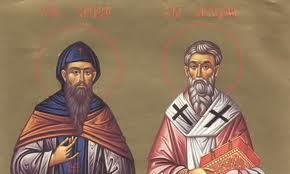 Старословенски језик – први књижевни језик Словена
Глагољица – прво словенско писмо
Ћирилица – крајем IX века
О писменах